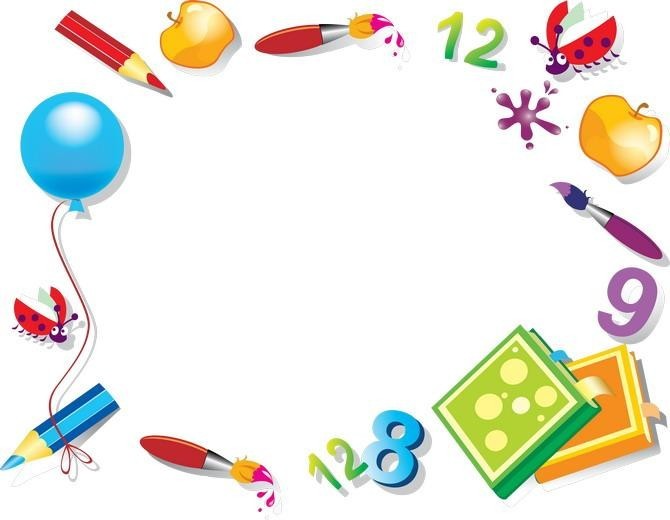 Каждый год в детском саду «Теремок» работает клуб 
«Будущий первоклассник»
 для родителей выпускников
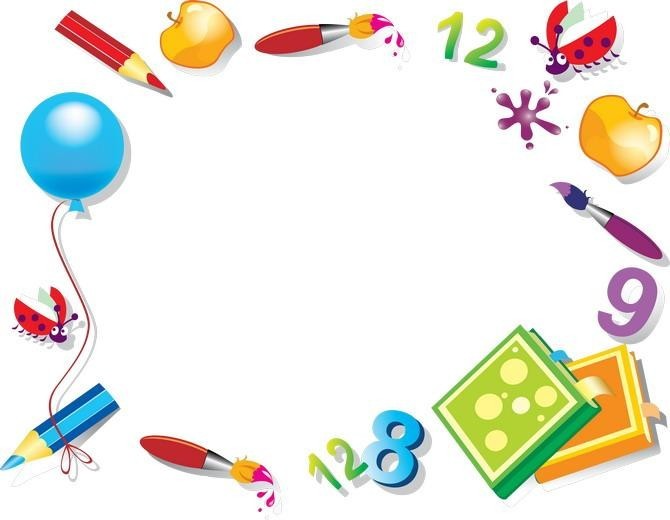 В течение учебного года проводится
 4 заседания,
где родители встречаются  с психологом,
учителем –логопедом, учителями начальных классов,
проводятся экскурсии  в  школ и  проводится  спортивное мероприятие, в котором участвуют : родители-дети-воспитатели.
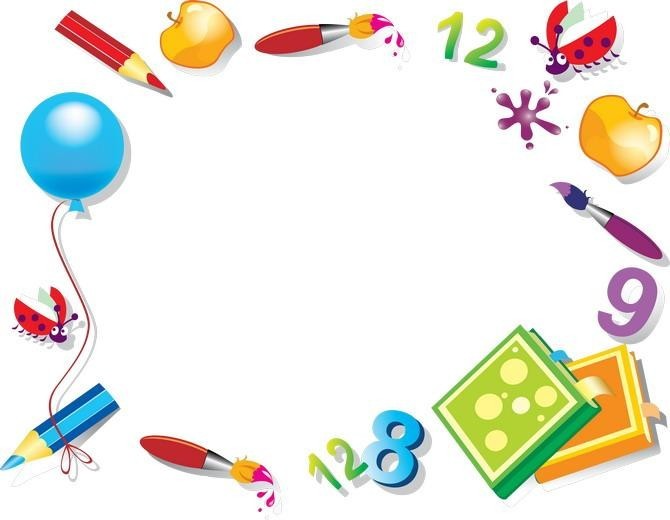 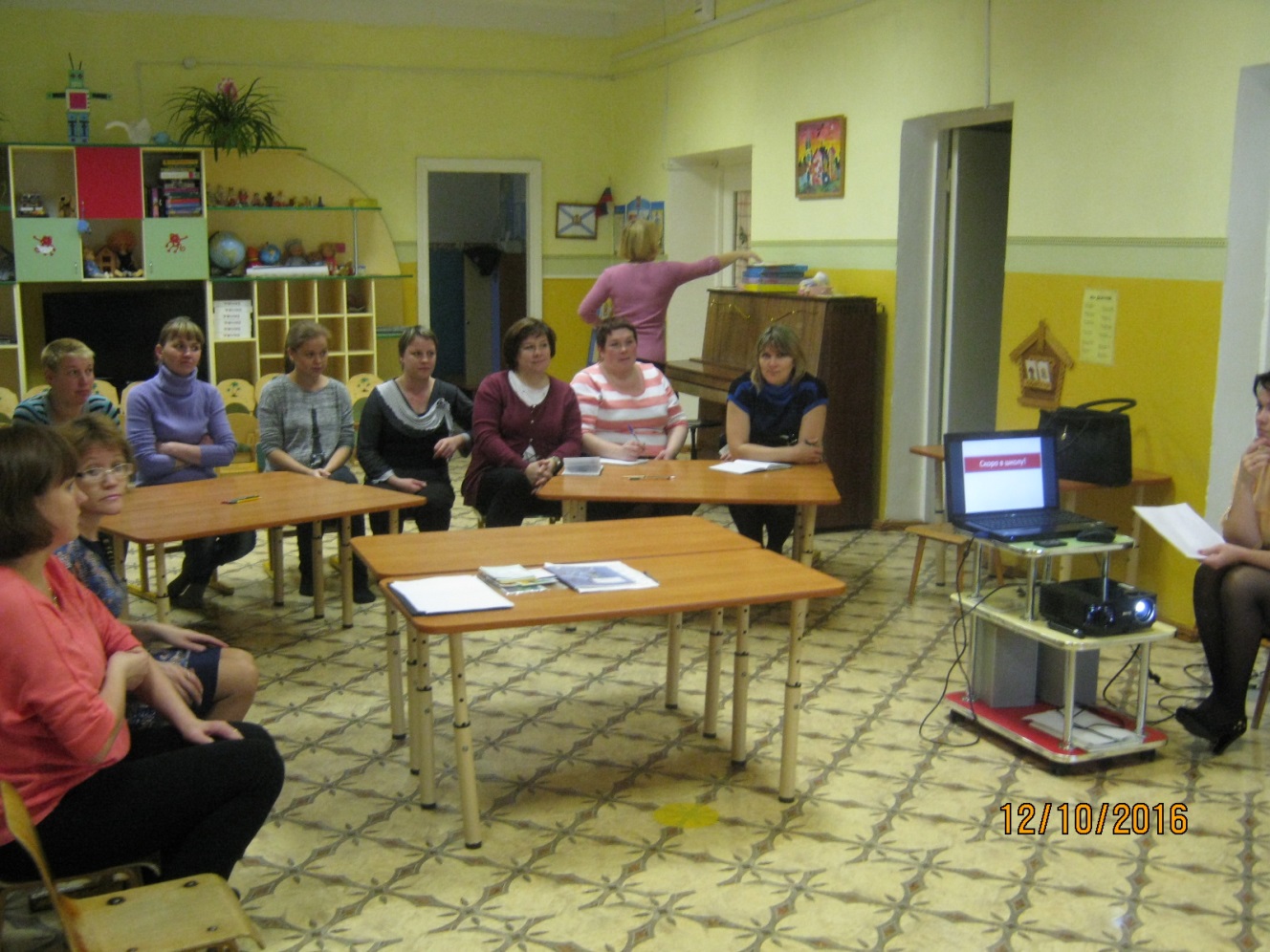 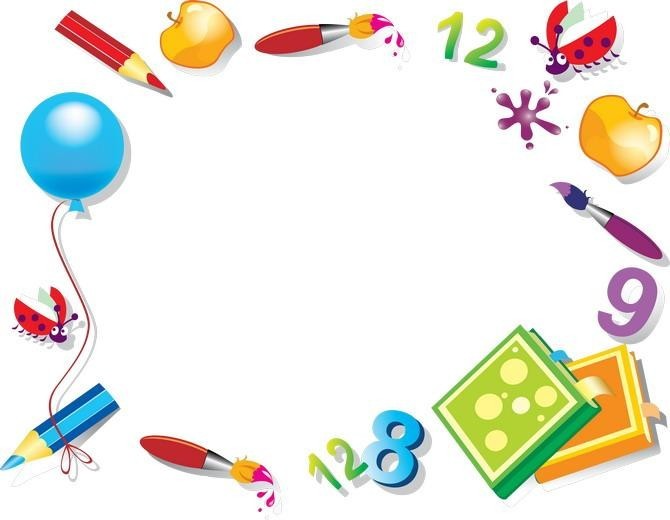 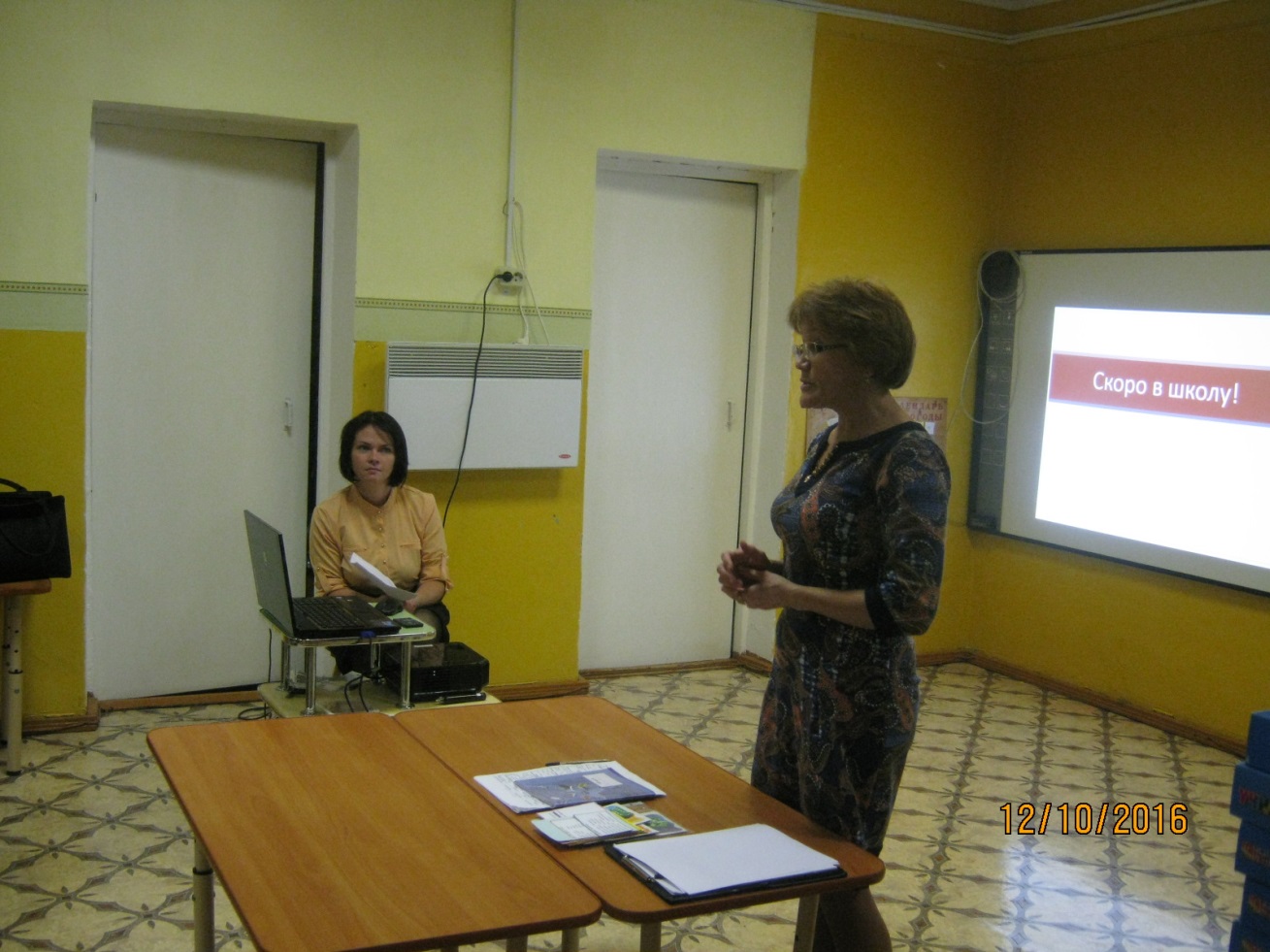 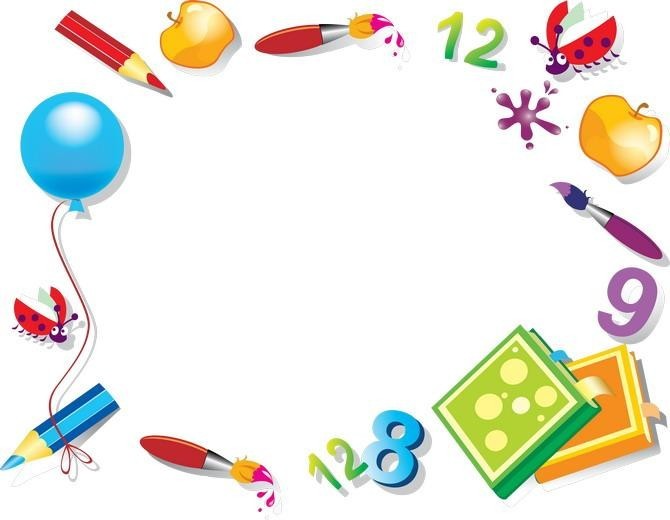 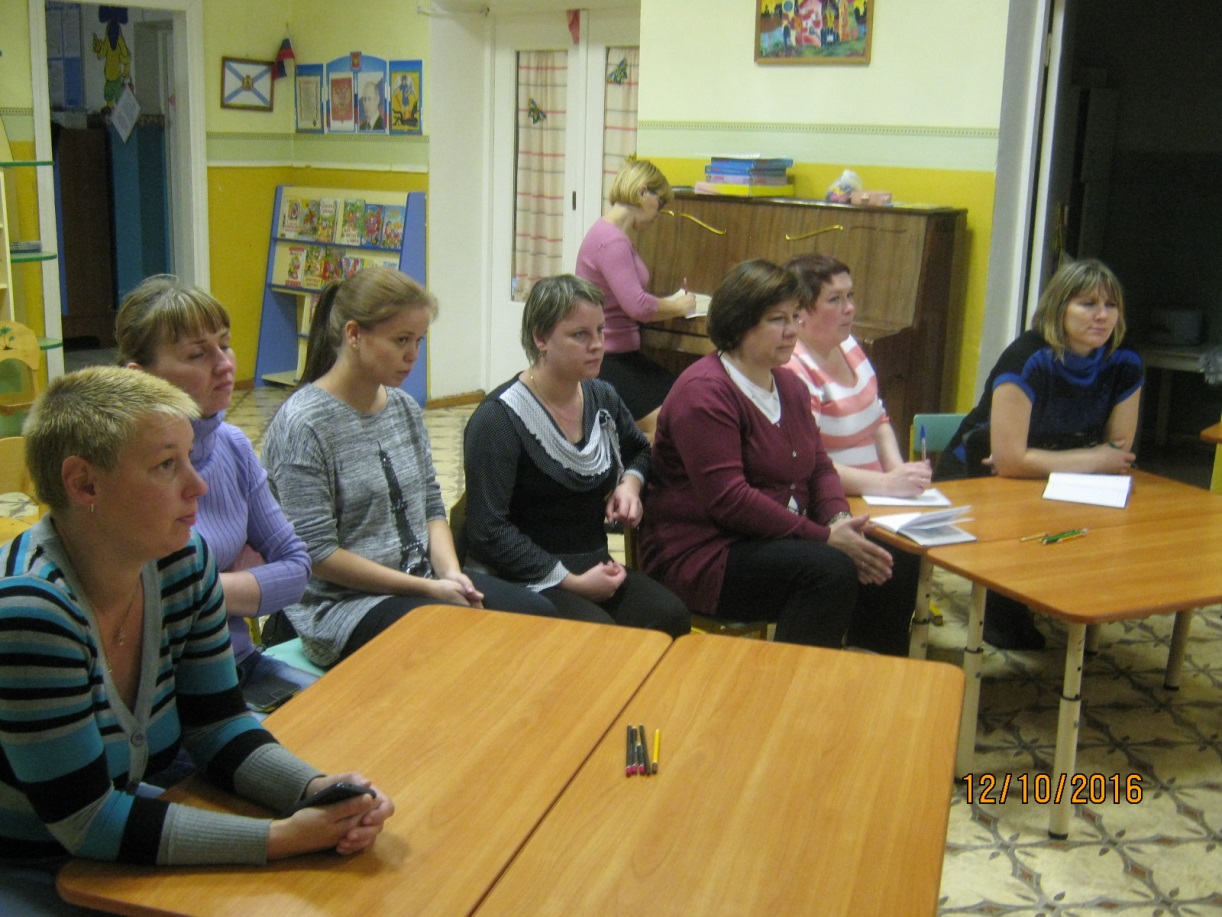 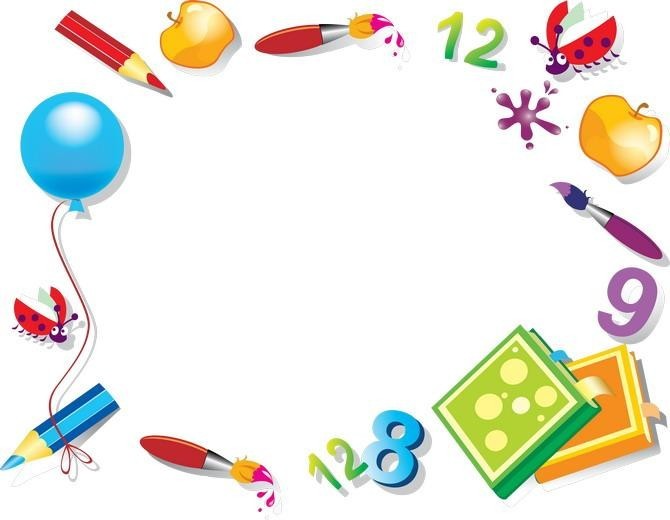 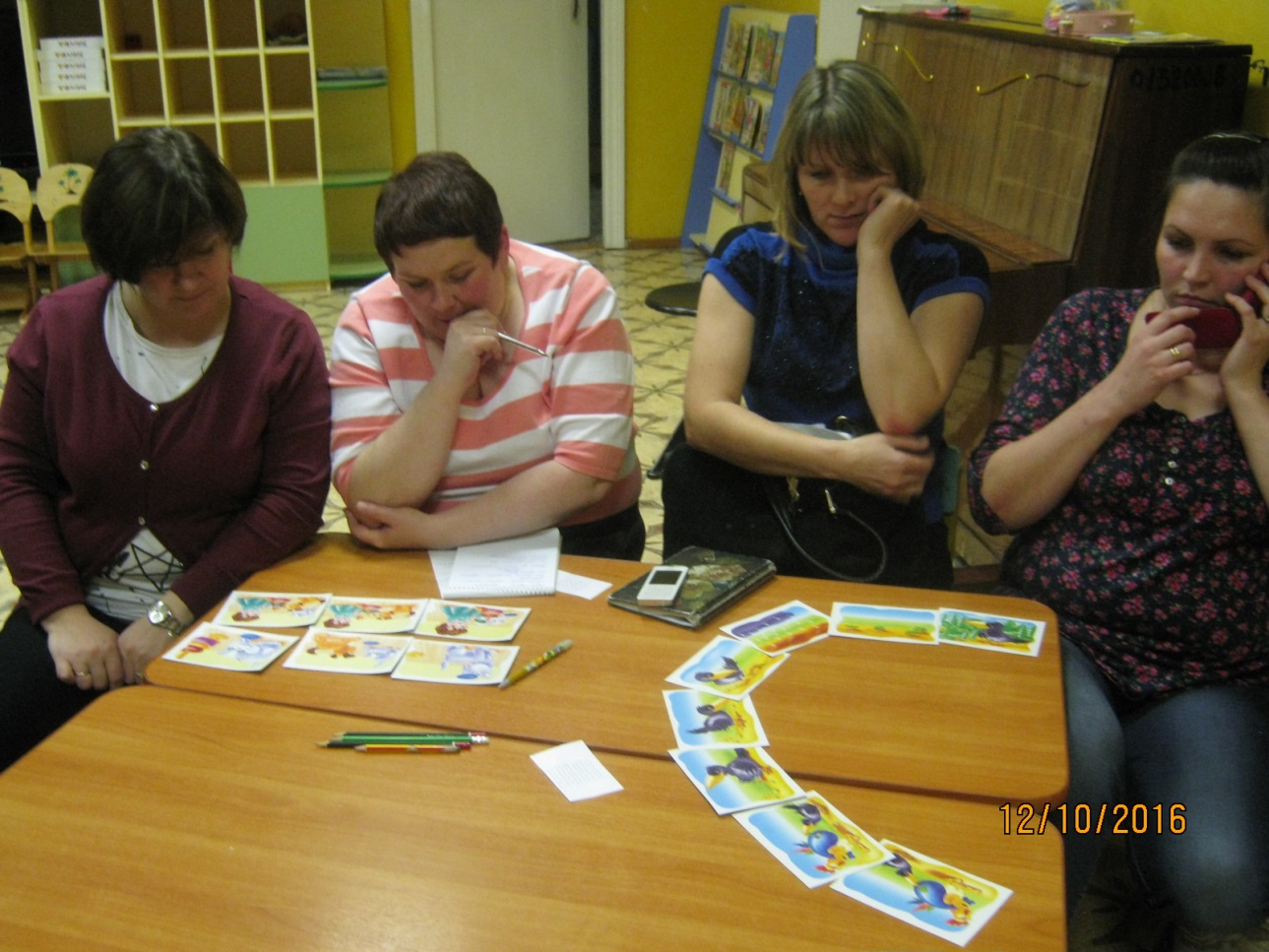 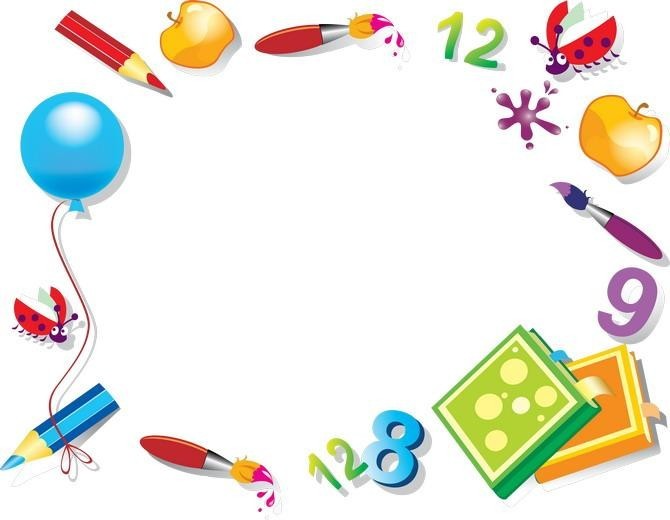 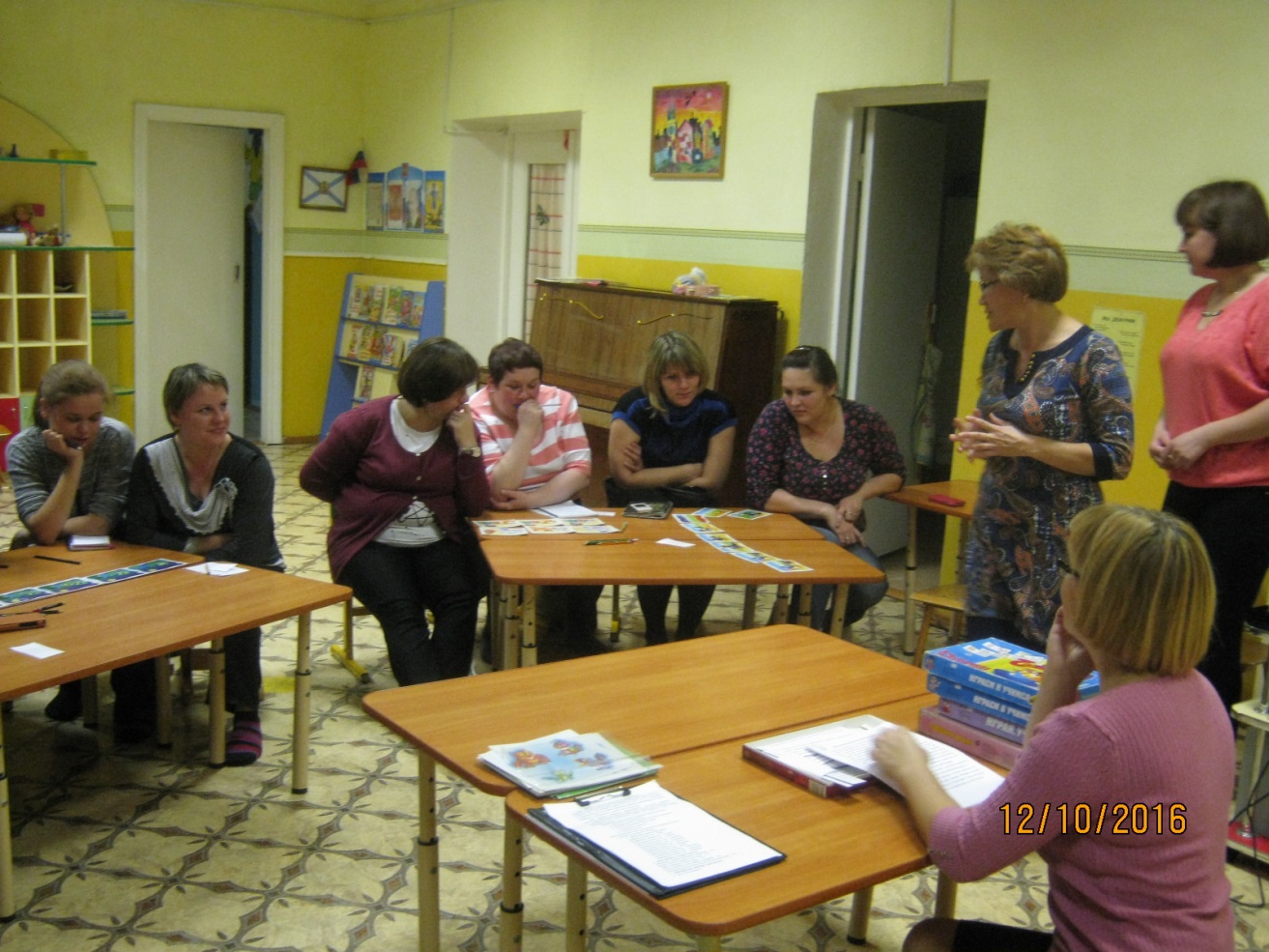 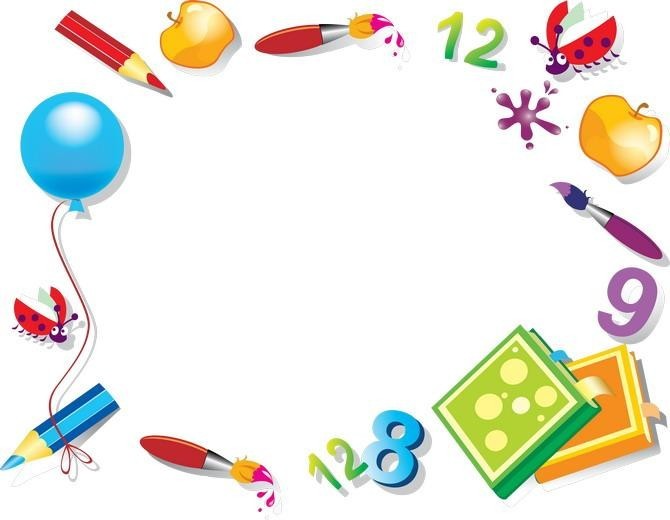 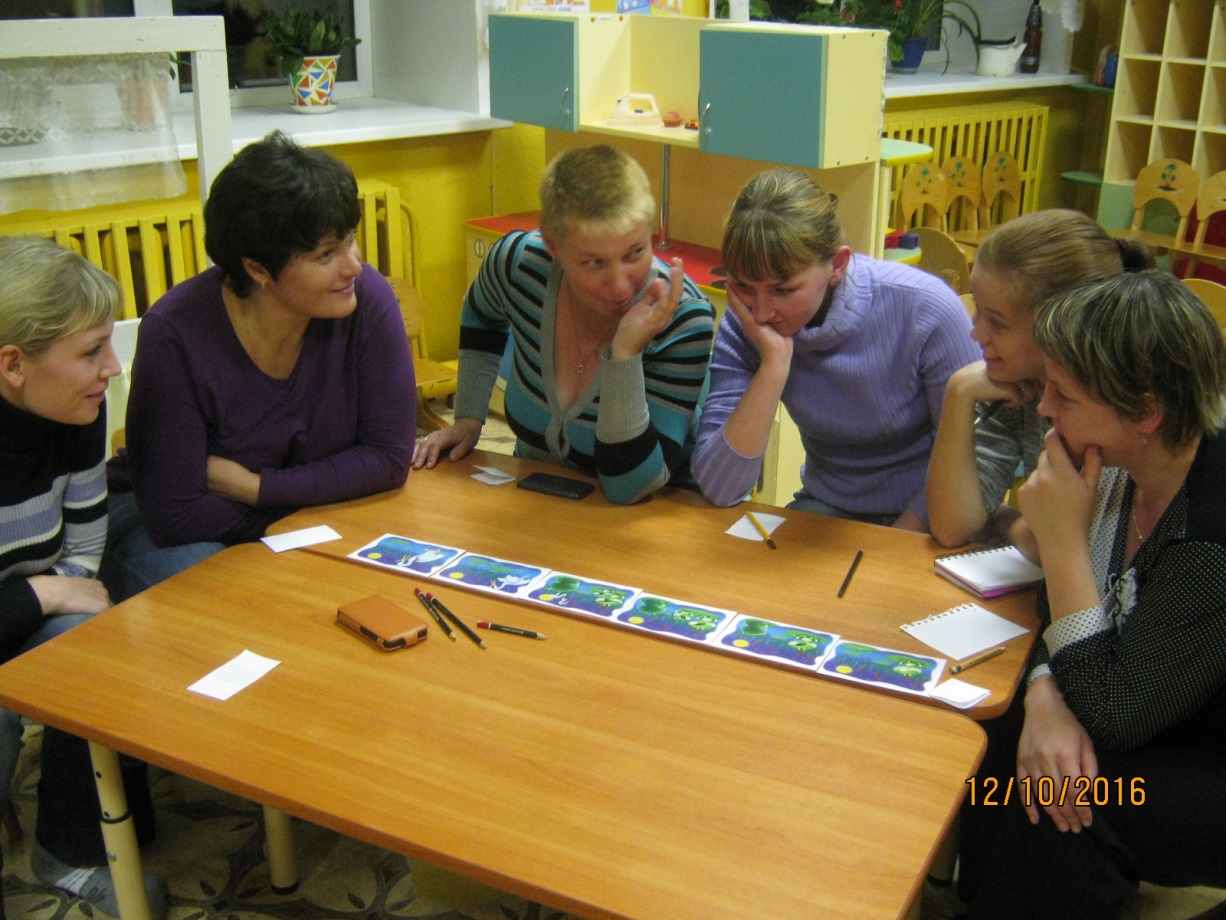 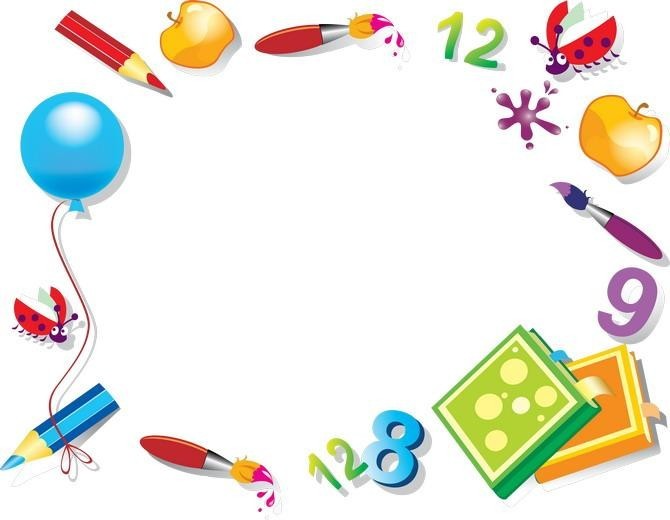 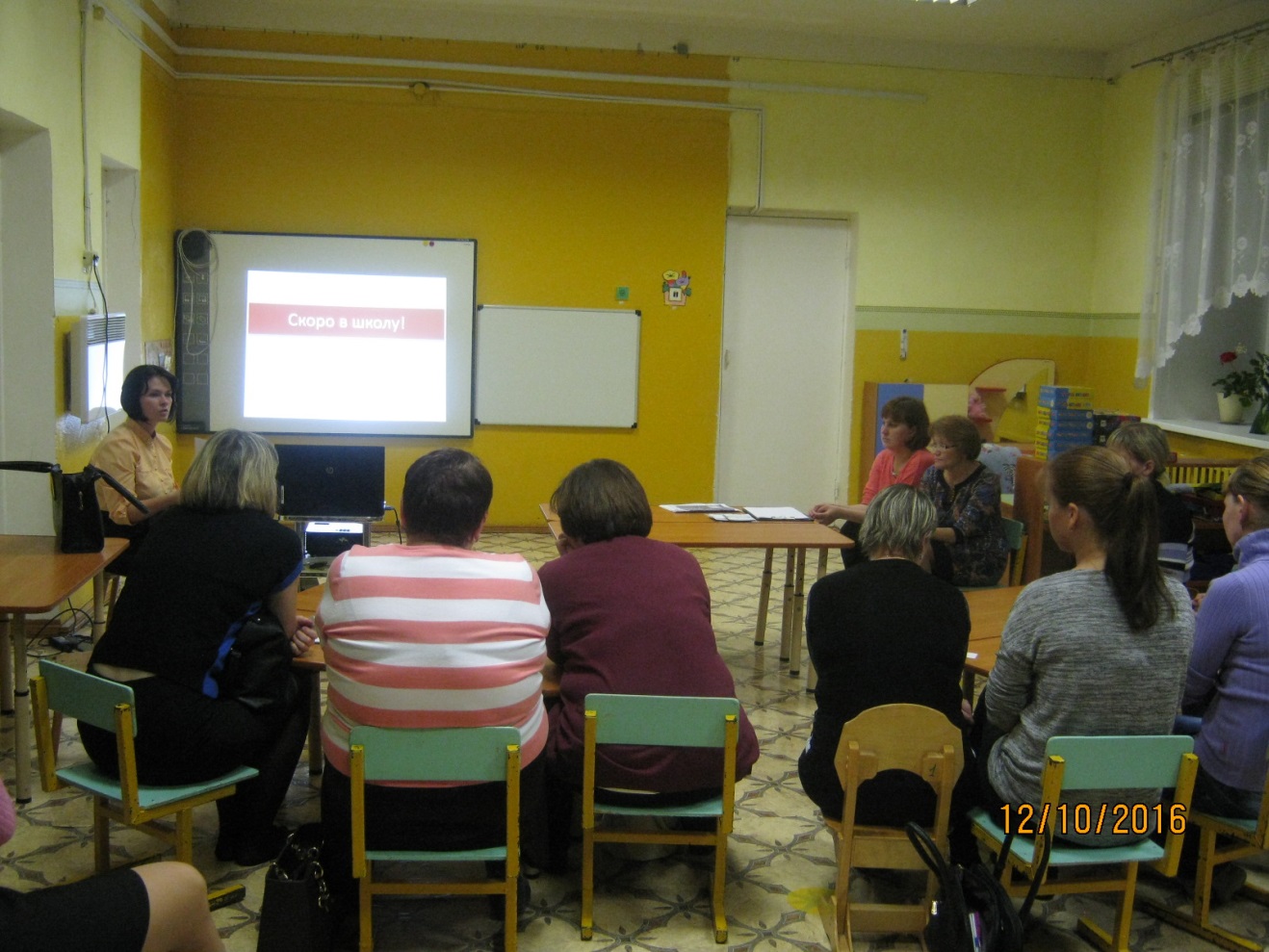